Questions flash 2Développer, factoriser et programmes de calcul
Question 1
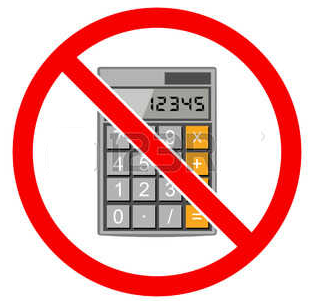 Question 2
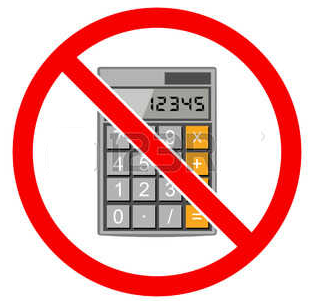 Question 3
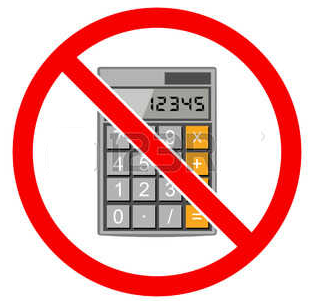 Question 4
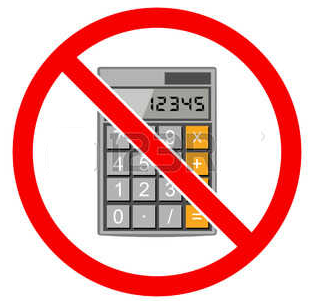 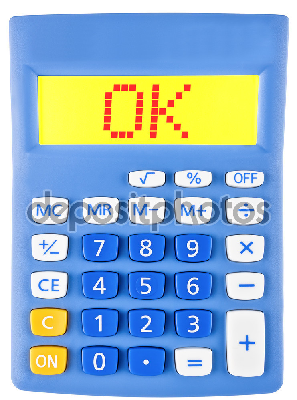 Question 5
On considère le programme de calcul ci-dessous.
• Choisir un nombre
• Le multiplier par 6
• Retrancher 10 à ce produit
• Multiplier cette différence par 0,5
• Ajouter le nombre de départ au produit obtenu